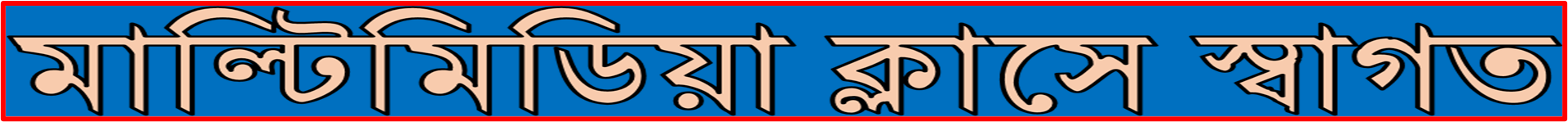 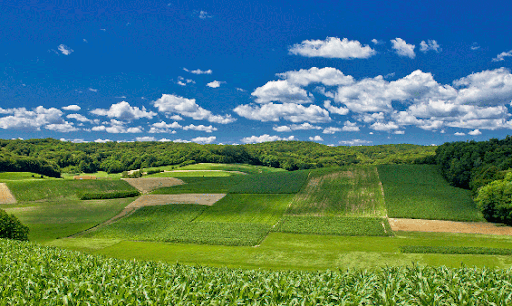 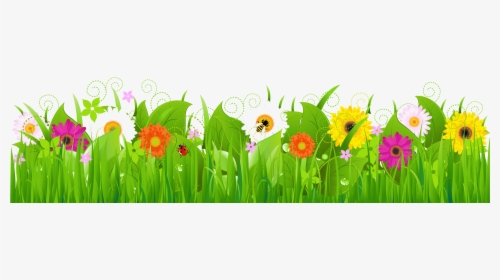 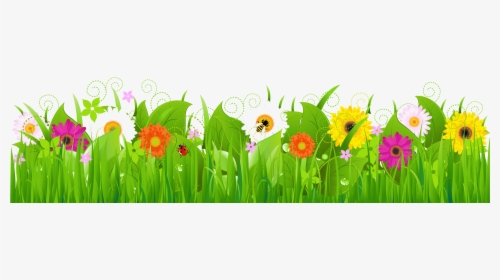 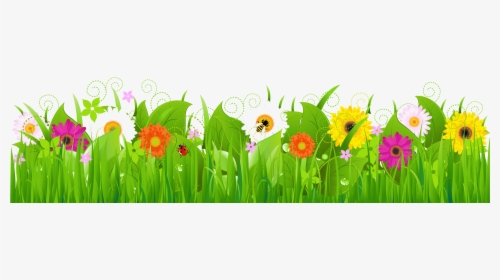 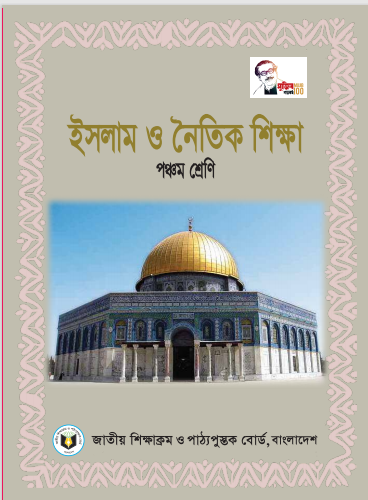 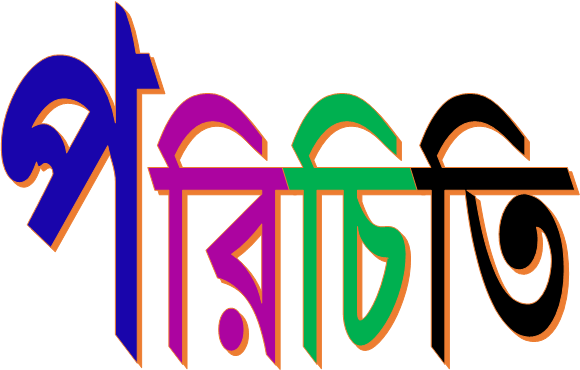 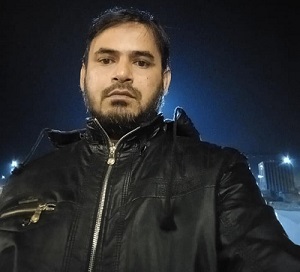 মোহাম্মদ শামছুন নূর
প্রধান শিক্ষক
মুরারগাঁও সরকারি প্রাথমিক বিদ্যালয়
কোম্পানীগঞ্জ, সিলেট ।
মোবা : ০১৭১২-৩০৭০৩৯
ই-মেইল :  shadmanheya@gmail.com
ইসলাম ও নৈতিক শিক্ষা
অধ্যায় : দুই
মূলপাঠ : ইবাদত
পৃষ্ঠা নং : ২১----২৩ পর্যন্ত
সময় : ৪০ মিনিট ।
তারিখ : ৫/৭/২০২১খ্রি:
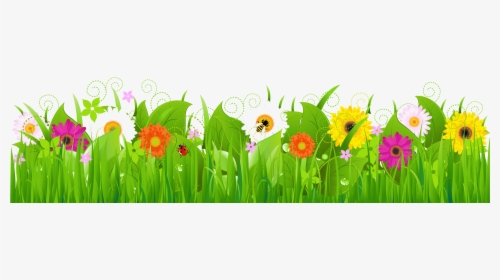 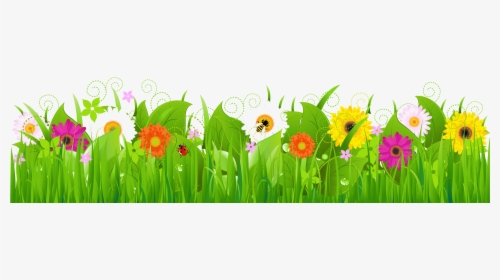 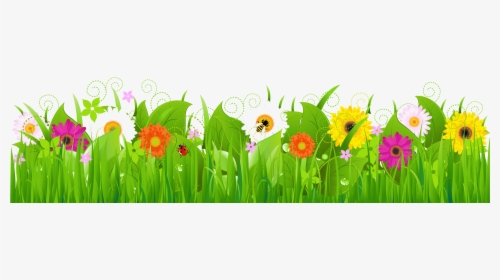 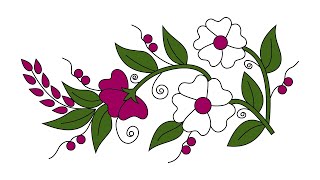 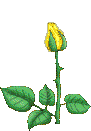 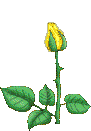 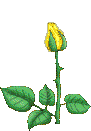 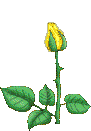 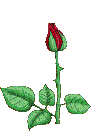 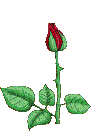 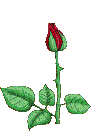 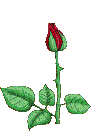 নিচের
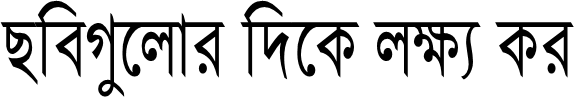 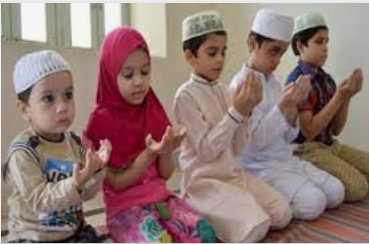 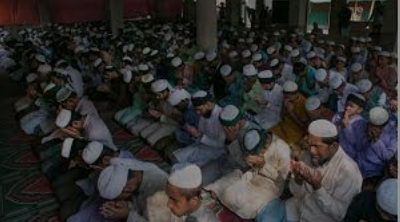 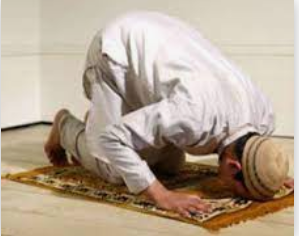 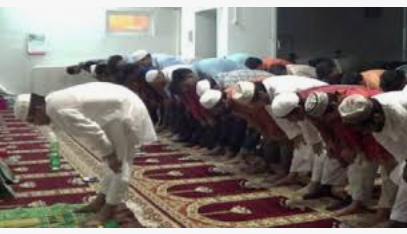 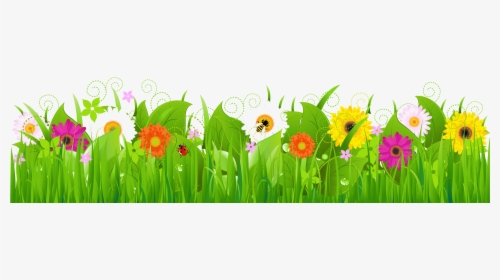 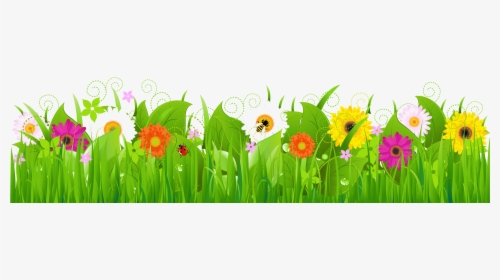 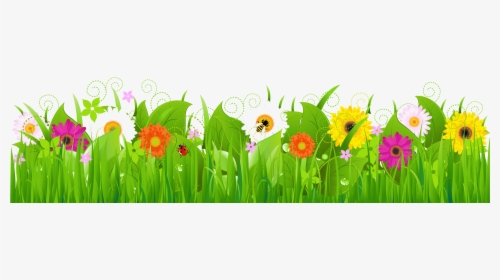 আরও কিছু ছবি দেখি-
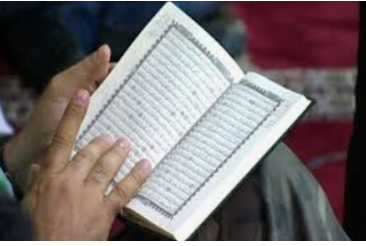 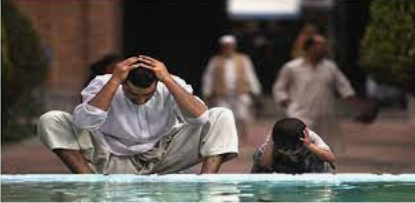 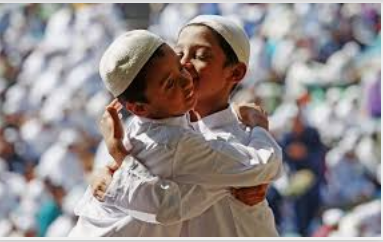 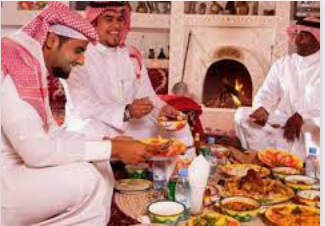 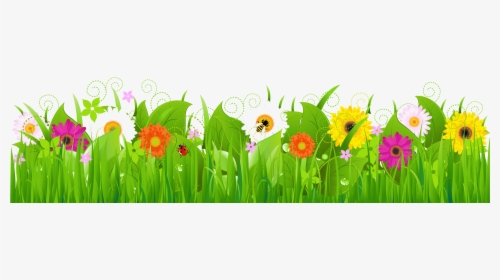 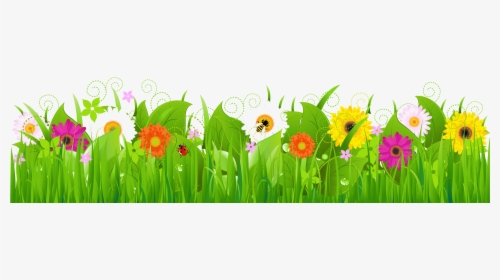 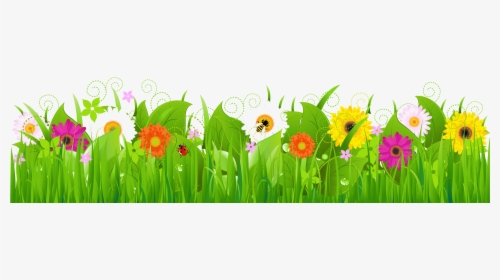 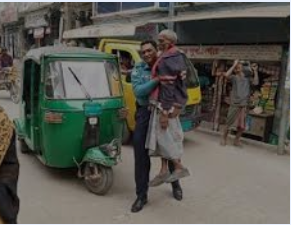 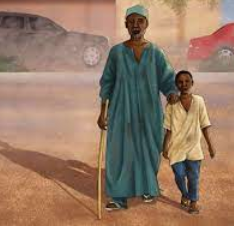 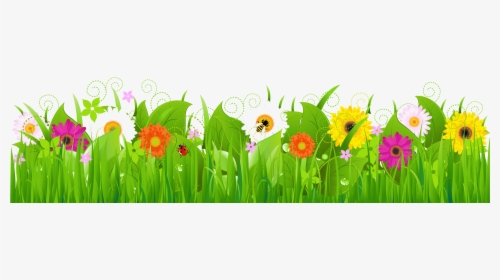 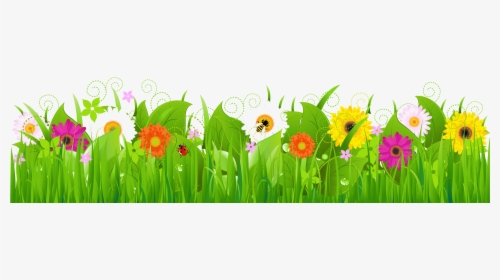 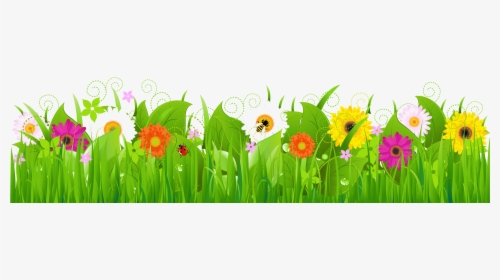 ছবিতে কি দেখতে পাচ্ছ ?
অন্ধ লোককে রাস্তা পার করে দেওয়া কেমন কাজ ?
আল্লাহ তাআ’লাা খুশি হন কী করলে  ?
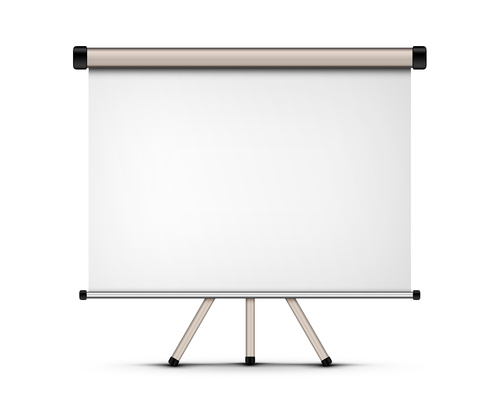 আজকের পাঠ
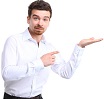 ইবাদত ও পাক-পবিত্রতা
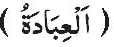 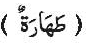 পাঠ্যাংশ : ইবাদত শব্দের অর্থ আনুগত্য, দাসত্ব, বন্দেগি ইত্যাদি-----------------পাকসাফ থাকার অভ্যাস গড়ে তুলব।
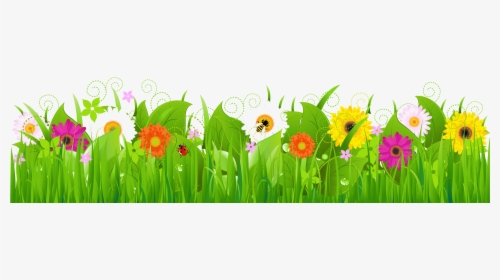 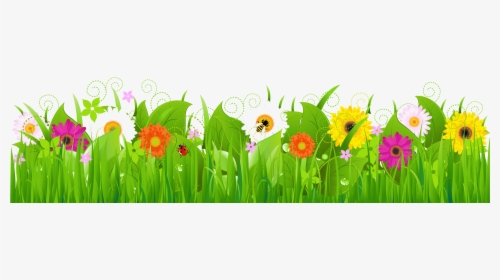 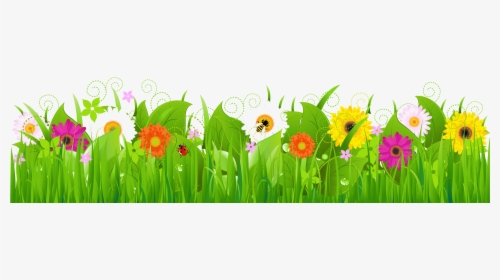 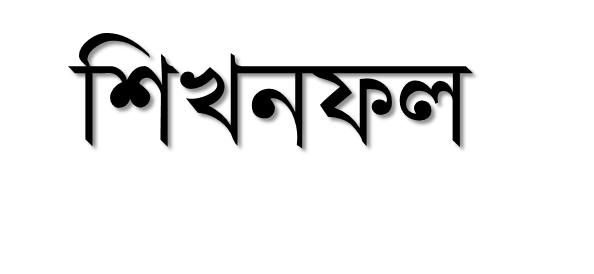 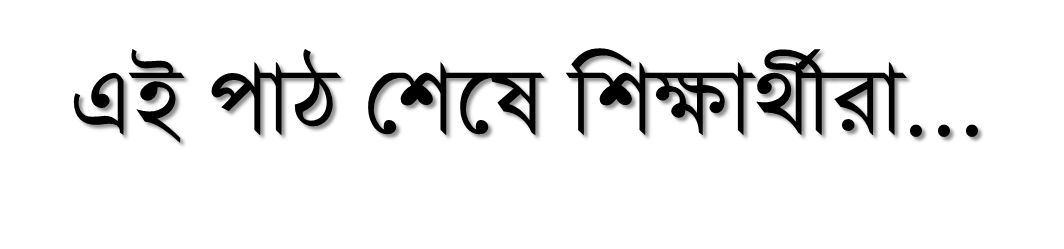 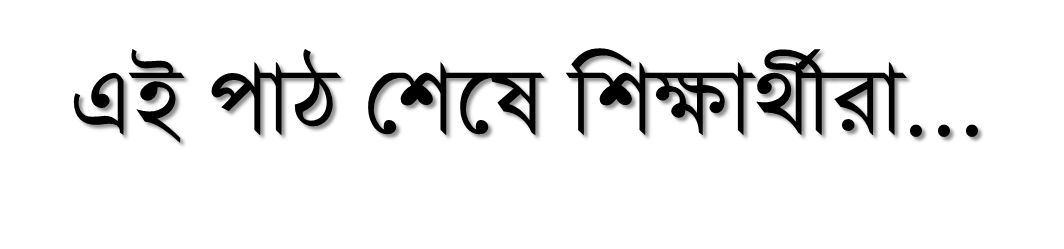 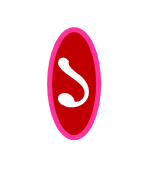 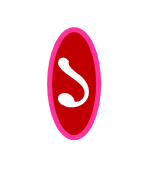 ২.১.১ ইবাদতের পরিচয়, গুরুত্ব ও তাৎপর্য এবং কয়েকটি  
          ইবাদতের নাম বলতে পারবে।
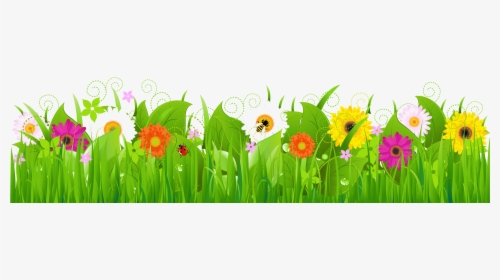 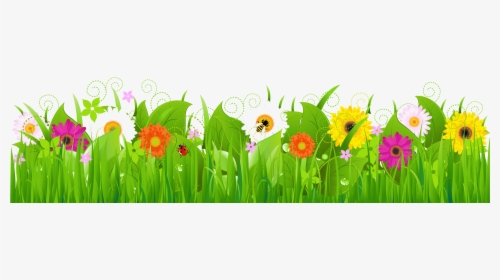 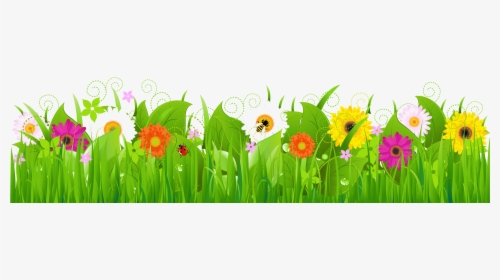 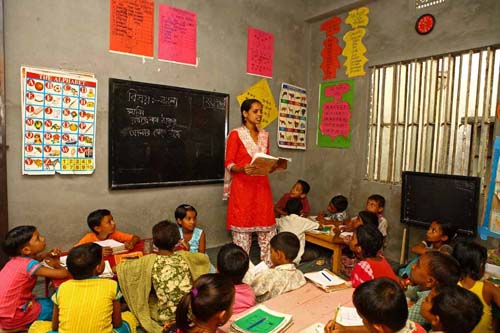 পাঠ উপস্থাপন
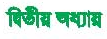 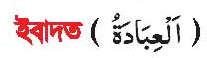 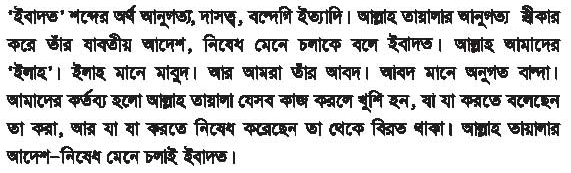 ইলাহ্ মানে কী ?
আমরা কার নিষেধ মেনে চলব ?
ইবাদত কাকে বলে  ?
ইবাদত মানে কী ?
আমরা কার আদেশ মেনে চলব ?
উত্তর : ‘ইবাদত` শব্দের অর্থ  আনুগত্য, 
               দাসত্ব, বন্দেগি ইত্যাদি ।
উত্তর : আমরা  আল্লাহর  আদেশ 
              মেনে চলব ।
উত্তর : আল্লাহ তায়ালার আনুগত্য স্বীকার করে তাঁর আদেশ, নিষেধ মেনে চলাকে ইবাদত বলে ।
উত্তর : আমরা  আল্লাহর  নিষেধ 
              মেনে চলব ।
উত্তর : ইলাহ মানে মাবুদ ।
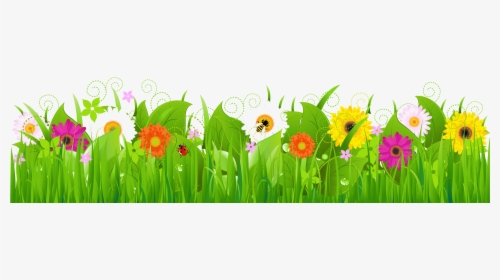 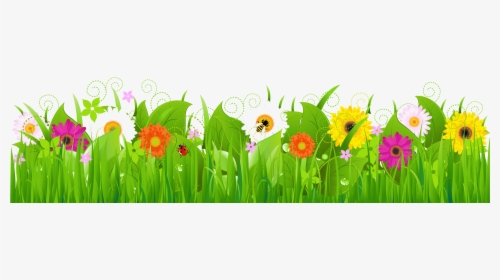 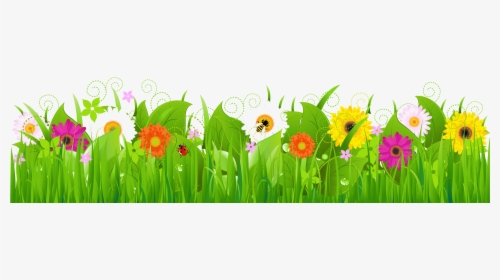 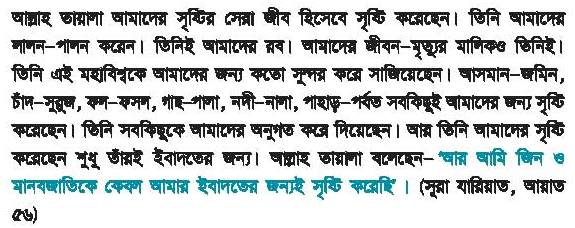 আল্লাহ তা’আলা কাদের  সৃষ্টির সেরা জীব হিসেবে  সৃষ্টি করেছেন  ?
জিন ও মানবজাতিকে আল্লাহ তা’আলা কেন সৃষ্টি করেছেন  ?
আল্লাহ তা’আলা আমাদের জন্য কী কী সৃষ্টি করেছেন  ?
আমাদের জীবন-মৃত্যুর মালিক কে  ?
আমাদের লালন-পালনকারী কে  ?
উত্তর : আল্লাহ তা’আলা আমাদের জন্য   সৃষ্টি করেছেন :- 
              আসমান-জমিন, চাঁদ-সুরুজ, ফল-ফসল,
              গাছ-পালা, নদী-নালা,  পাহাড়-পর্বত  ইত্যাদি ।
উত্তর : আল্লাহ তা’আলা আমাদেরকে  সৃষ্টির    
             সেরা জীব হিসেবে  সৃষ্টি করেছেন  ।
উত্তর : আমাদের লালন-পালনকারী  মহান 
              আল্লাহ তায়ালা  ।
উত্তর : জিন ও মানবজাতিকে আল্লাহ তা’আলা  কেবল তাঁর ইবাদতের জন্যই সৃষ্টি করেছেন ।
উত্তর : আমাদের জীবন-মৃত্যুর মালিক মহান 
              আল্লাহ তা’আলা  ।
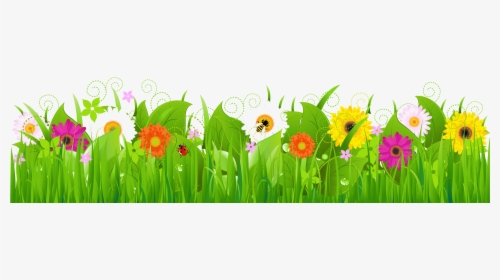 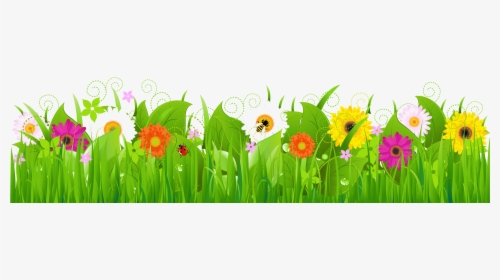 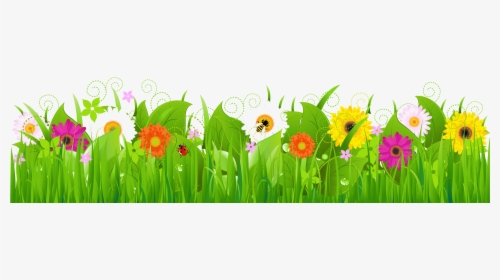 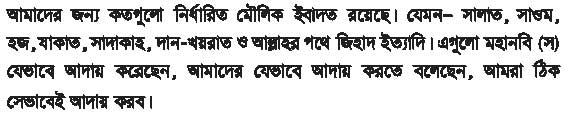 মৌলিক ইবাদতগুলো  কী কী ?
উত্তর : মৌলিক ইবাদতগুলো হলো :- সালাত, সাওম, 
              হজ, যাকাত, সাদাকাহ, দান-খয়রাত ও  
              আল্লাহর পথে জিহাদ  ইত্যাদি ।
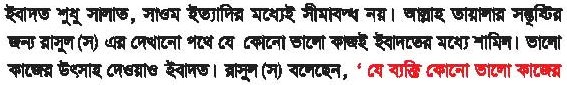 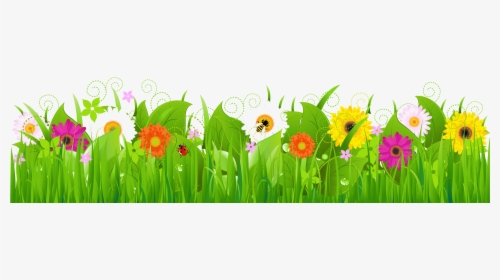 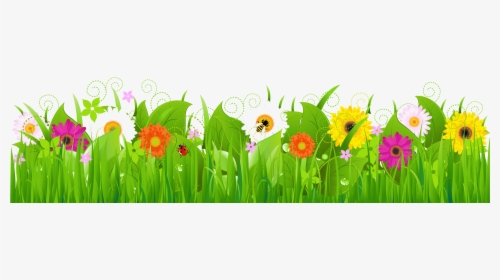 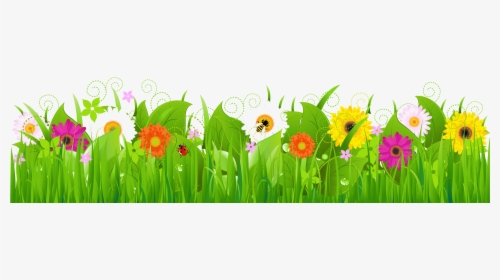 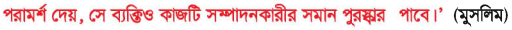 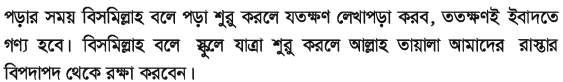 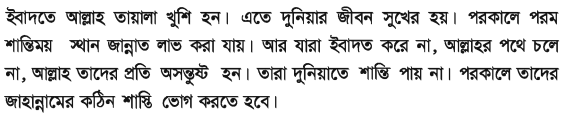 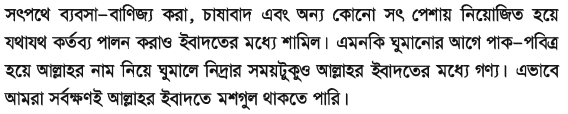 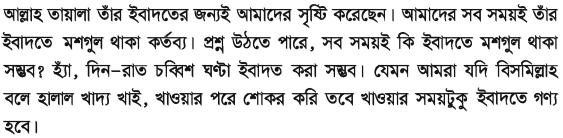 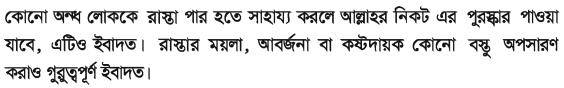 ইবাদত  না করলে বান্দার কী ক্ষতি হয় ?
কীভাবে দিন রাত চব্বিশ ঘন্টা ইবাদত করা সম্ভব  ?
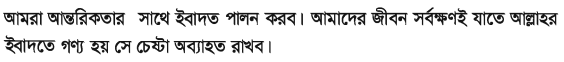 ইবাদত করলে বান্দার কী লাভ হয় ?
উত্তর : আমরা যদি বিসমিল্লাহ বলে কাজ শুরু করি
            তাহলে  তা চব্বিশ ঘন্টা ইবাদত বলে গণ্য হবে।
উত্তর : ইবাদত না করলে বান্দার যে ক্ষতি হয় তা হলো-
আল্লাহ তাদের প্রতি অসন্তুষ্ট হন।
তারা দুনিয়াতে শান্তি পায় না।
পরকালে তাদের জাহান্নামের কঠিন শাস্তি ভোগ করতে হবে।
উত্তর : ইবাদত  করলে বান্দার যে লাভ হয় তা হলো-
আল্লাহ তায়ালা তার উপর খুশি হন।
তার দুনিয়ার জীবন সুখের হয়।
পরকালে পরম শান্তিময় স্থান জান্নাত লাভ করা যায়।
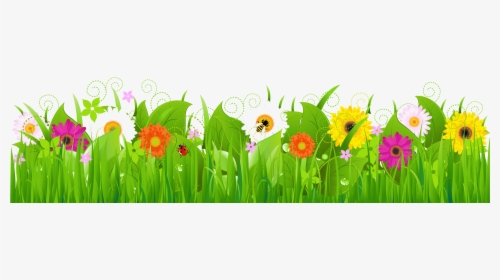 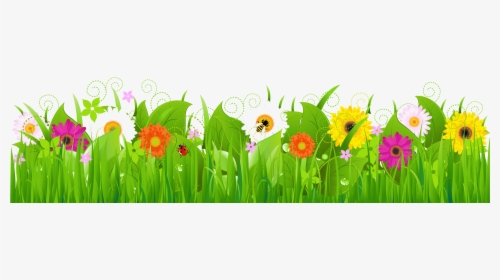 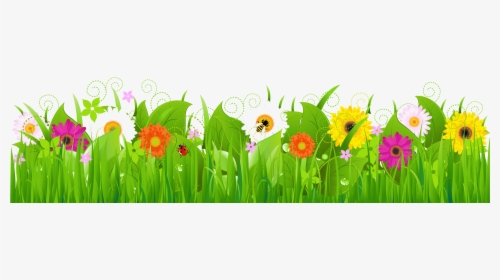 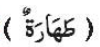 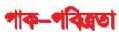 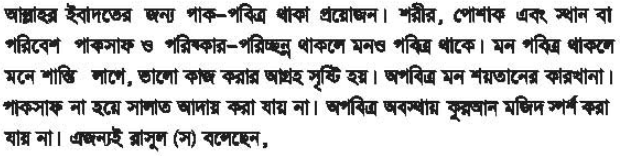 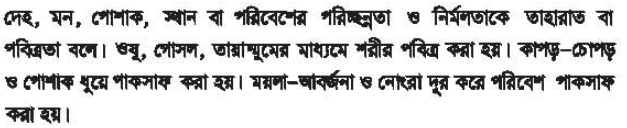 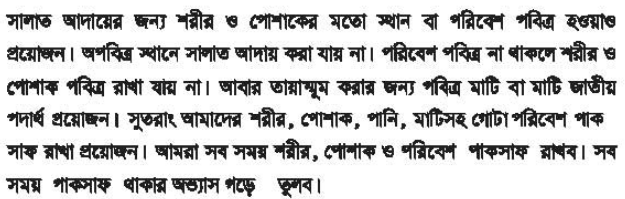 শরীর কীভাবে পবিত্র করা হয় ?
তাহারাত বা পরিচ্ছন্নতা কাকে বলে ?
কাপড়-চোপড় কীভাবে পাকসাফ করা  হয় ?
কোথায় সালাত আদায় করা যায় না ?
পাক পবিত্র থাকা প্রয়োজন কেন ?
উত্তর : দেহ, মন, পোশাক, স্থান বা পরিবেশের পরিচ্ছন্নতা ও নির্মলতাকে তাহারাত বা পবিত্রতা বলে।
উত্তর : ওযু, গোসল ও তায়াম্মুমের মাধ্যমে শরীর পবিত্র
              করা হয় ।
উত্তর : কাপড়-চোপড় ও পোশাক ধুয়ে পাকসাফ করা হয়।
উত্তর : অপবিত্র স্থানে সালাত আদায় করা যায় না।
উত্তর : আল্লাহর ইবাদতের জন্য পাক-পবিত্র থাকা 
              প্রয়োজন।
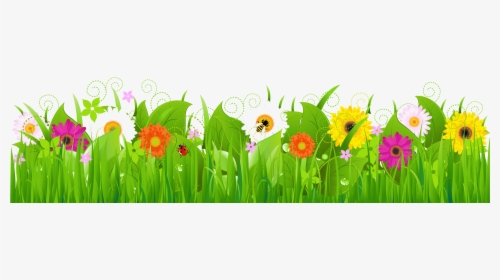 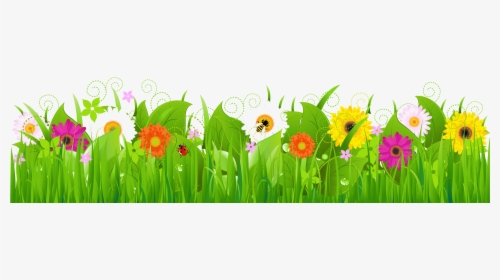 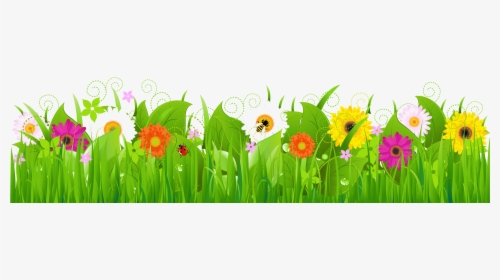 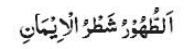 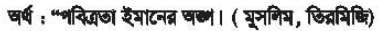 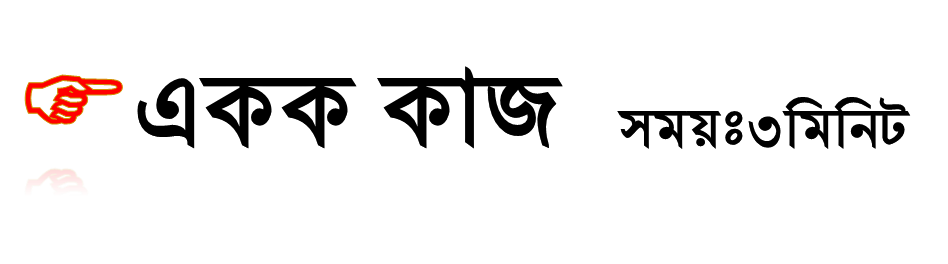 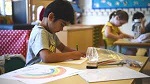 ১. সঠিক উত্তরটি বল
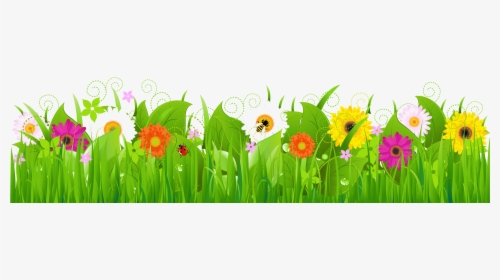 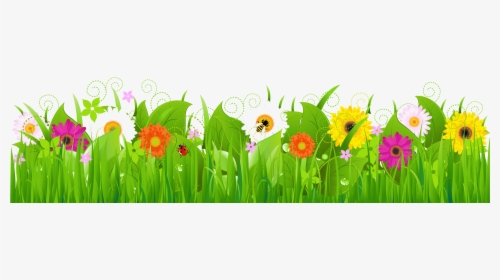 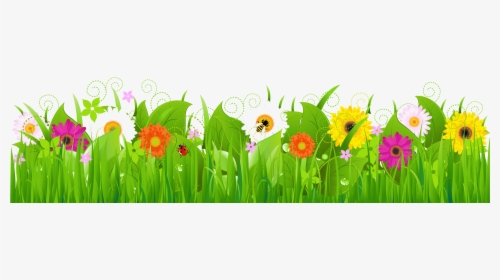 (ক)
(খ)
ভালো কাজের উৎসাহ দেওয়া হলো-
ইবাদত শব্দের অর্থ কি ?
(২)
নিচের বাক্যগুলোর শূণ্যস্থানে সঠিক শব্দ বসাও-
(২)
‘জিন ও মানবজাতিকে কেবল আমার                                        জন্যই সৃষ্টি করেছি’ ।
(২)
আনুগত্য
(১)
প্রার্থনা
(১)
হজ
যাকাত
বলে পড়া শুরু করলে  পড়ার সময়টুকু ইবাদতে গণ্য হবে  ।
ইবাদতের
আনুগত্য
(গ)
বিসমিল্লাহ্
ইবাদত
(ক)
ইবাদত শব্দের অর্থ                                                              ।
আনুগত্য, দাসত্ব, বন্দেগি ইত্যাদি
(খ)
সাদকা
(৩)
(৩)
(৪)
সিয়াম সাধনা
দান করা
(৪)
ইবাদত
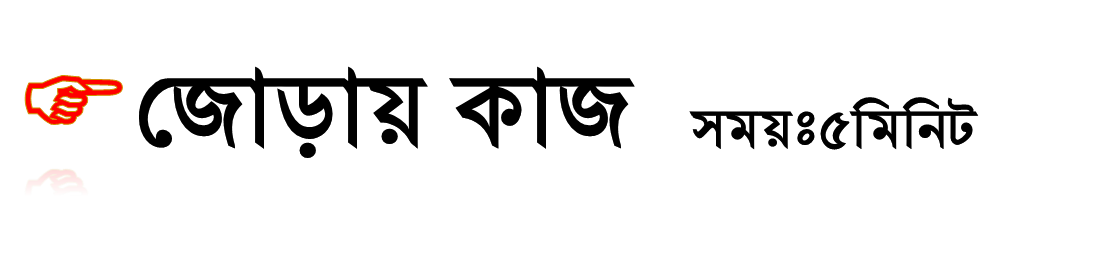 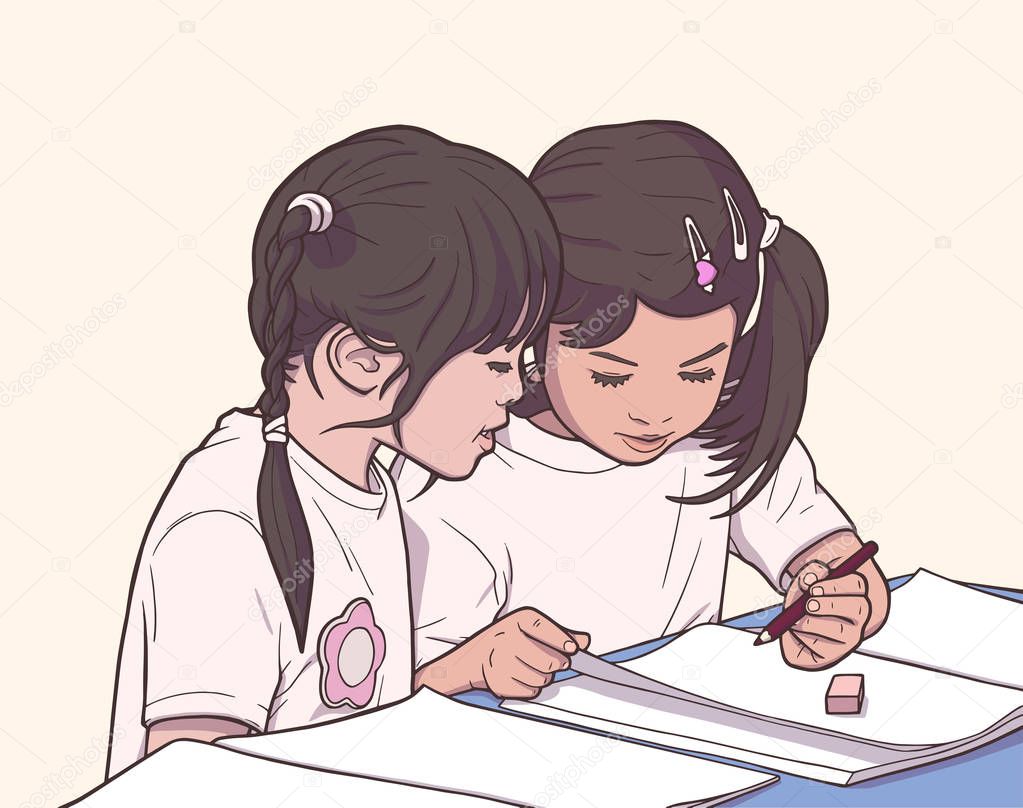 ইবাদত করলে বান্দার কী লাভ হয় ?
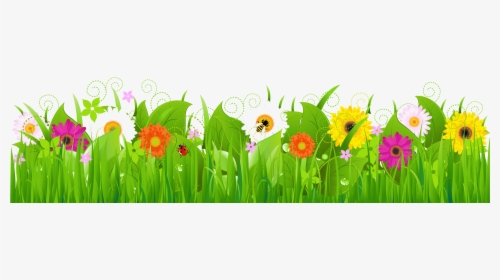 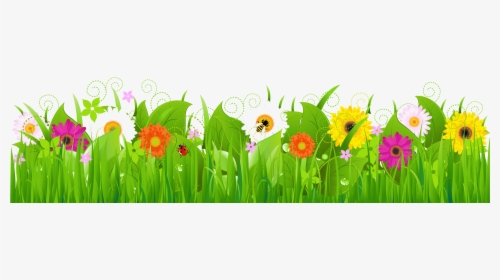 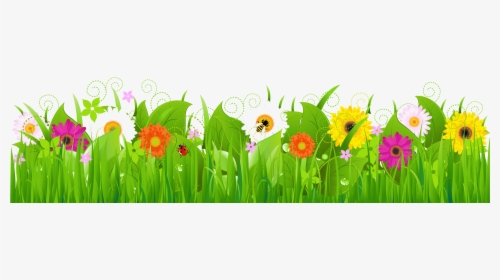 উত্তর : ইবাদত  করলে বান্দার যে লাভ হয় তা হলো-
আল্লাহ তায়ালা তার উপর খুশি হন।
তার দুনিয়ার জীবন সুখের হয়।
পরকালে পরম শান্তিময় স্থান জান্নাত লাভ করা যায়।
দলগত কাজ  (সময়ঃ৭মিনিট)
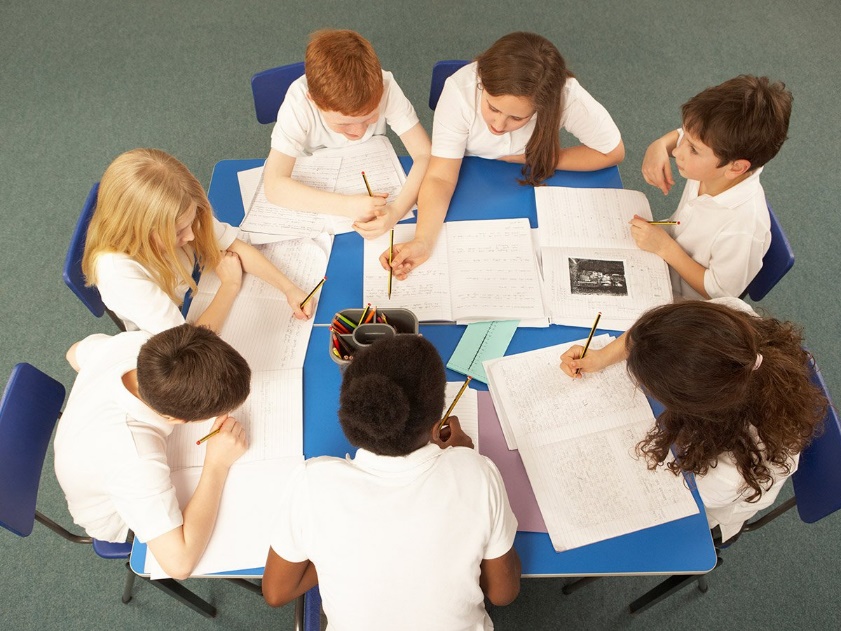 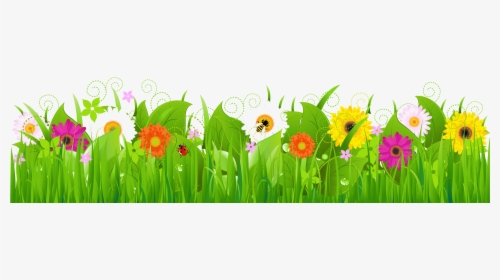 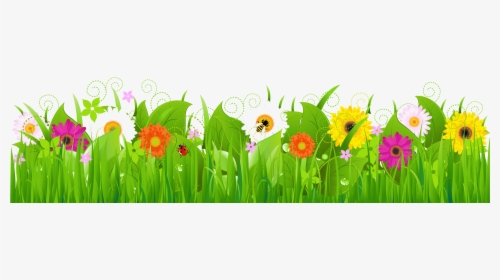 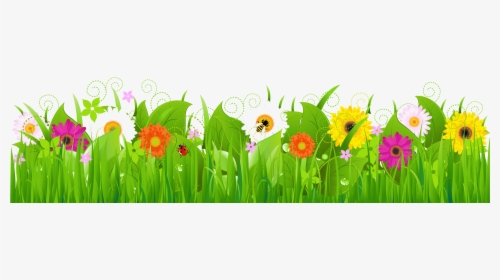 ইবাদতের ৫টি তাৎপর্য লিখ ।
উত্তর : ইবাদতের ৫টি তাৎপর্য নিম্নরূপ-
১.
১.
আল্লাহ তায়ালার সন্তোষ্টির জন্য রাসুল(স:) এর দেখানো পথে ইবাদত করা।
২.
ইবাদতে আল্লাহ তায়ালা খুশি হন ।
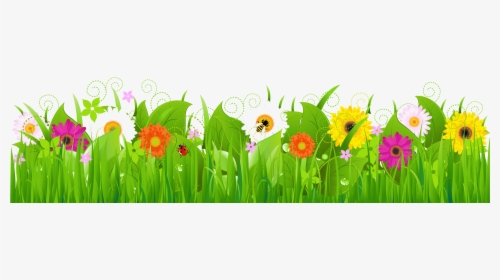 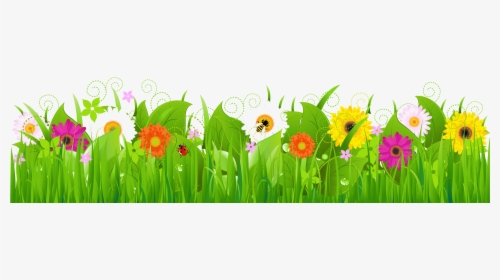 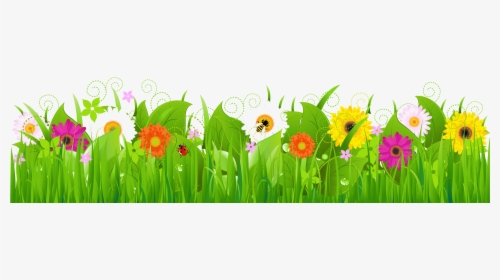 ৩.
দুনিয়া ও পরকালের জীবন শান্তিময় হয় ।
৪.
পাক পবিত্র থাকলে দেহ, মন ভালো থাকে ।
৫.
ইবাদতের জন্য শরীর ও পোশাক  পবিত্র হওয়া প্রয়োজন ।
নিরাময়মূলক কাজ
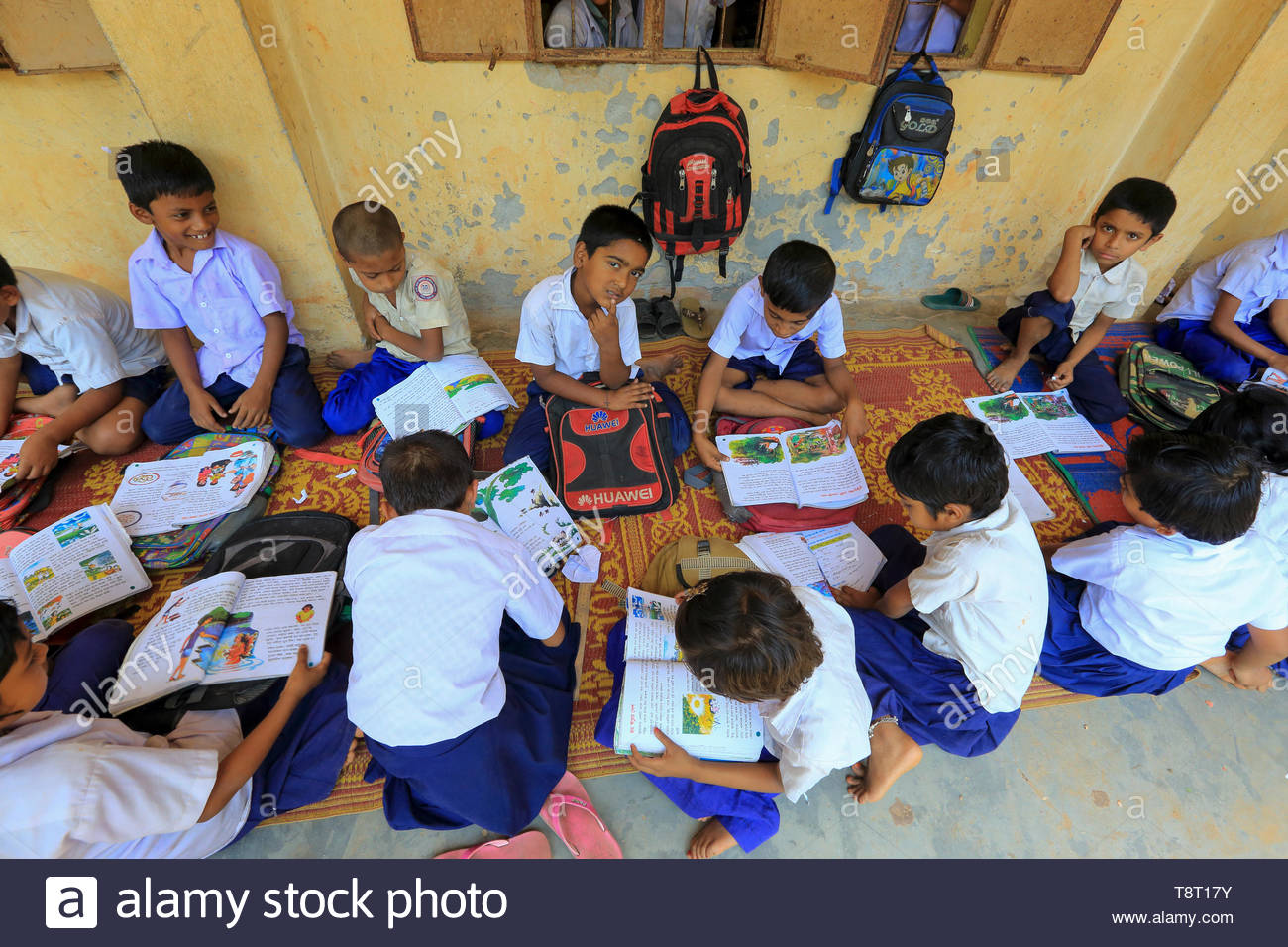 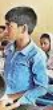 ছোট ছোট প্রশ্নোক্তরগুলো মুখে মুখে বলে দিয়ে শিখানো
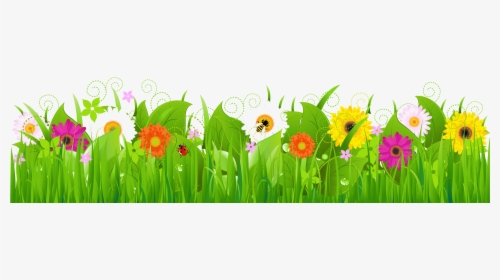 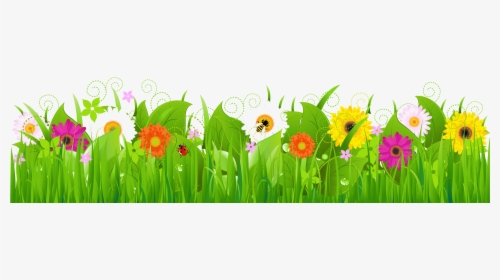 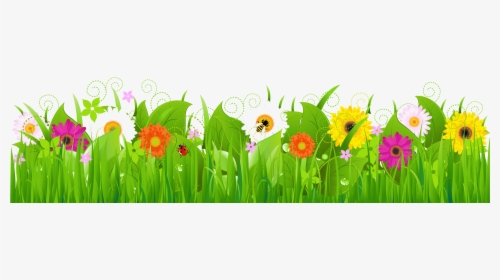 সবল শিক্ষার্থী দ্বারা দূর্বল শিক্ষার্থীদের শিখন কার্যক্রম পরিচালনা
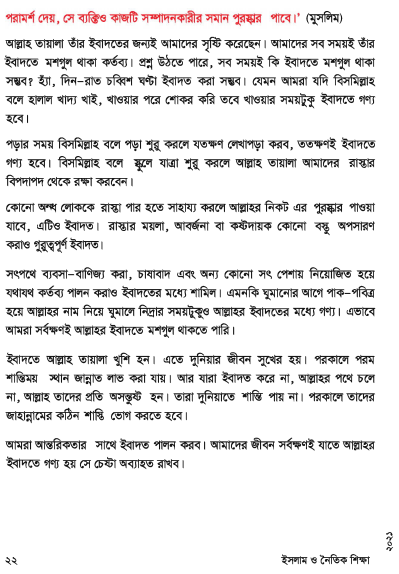 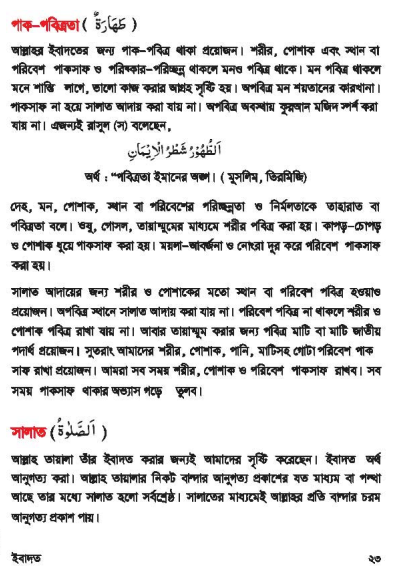 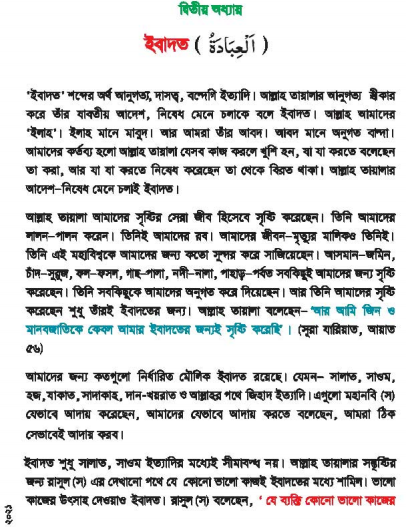 পাঠ্য বইয়ের সাথে সংযোগ স্থাপন
তোমাদের পাঠ্য বইয়ের ২১, ২২ ও ২৩ পৃষ্ঠার সাথে মিলিয়ে দেখ
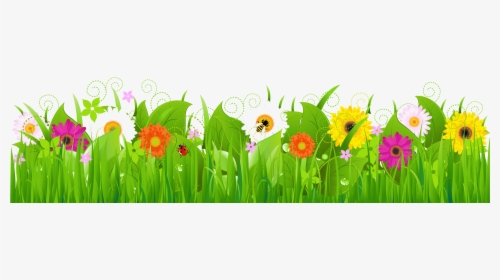 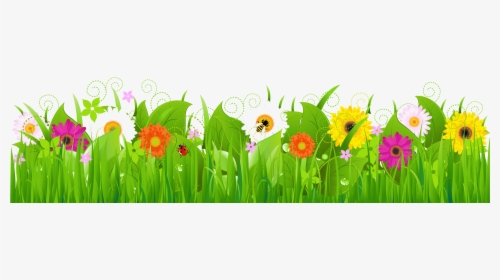 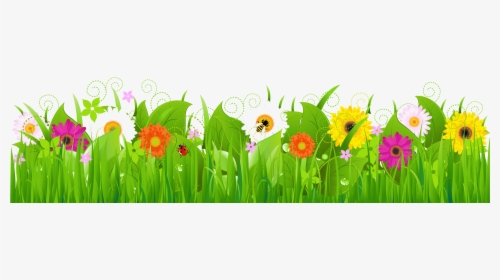 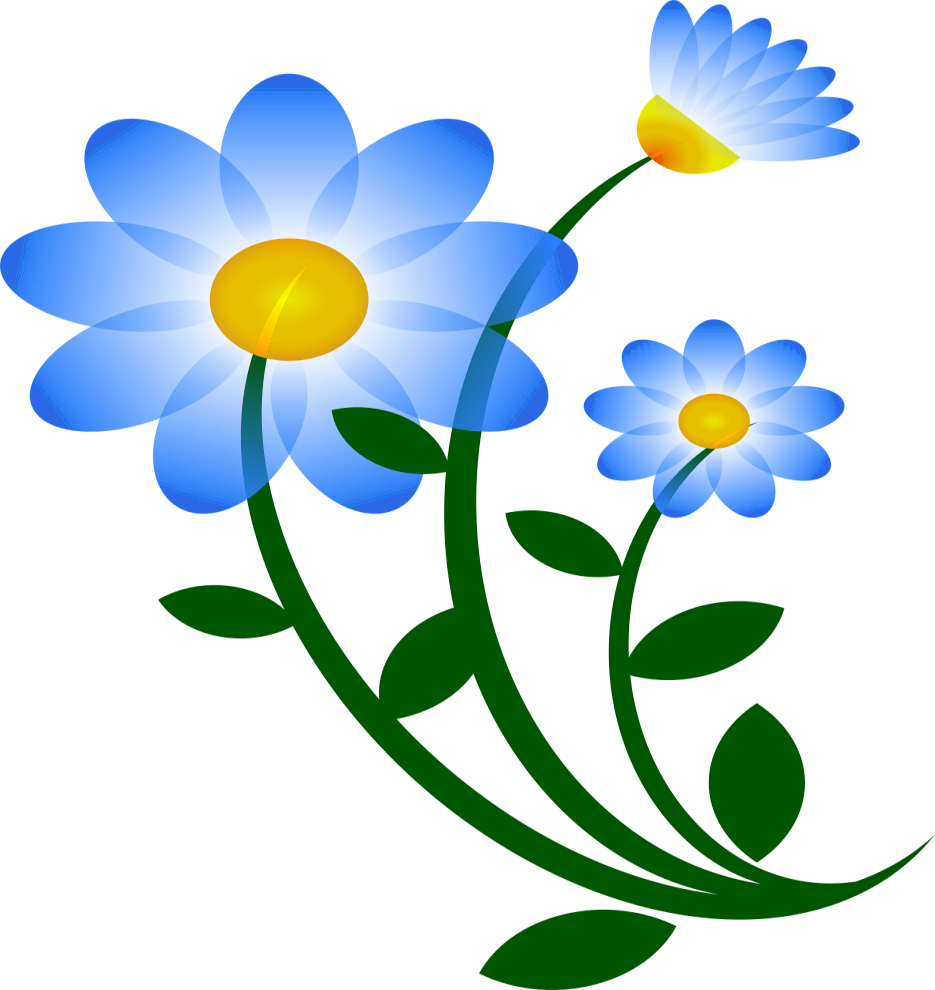 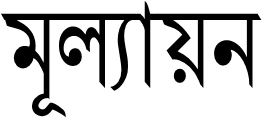 ইবাদত কাকে বলে ?
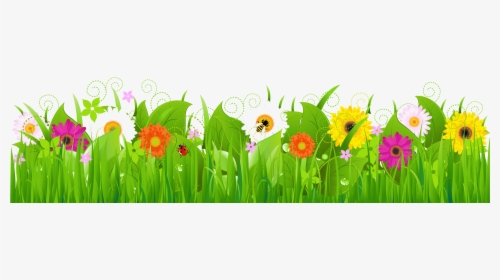 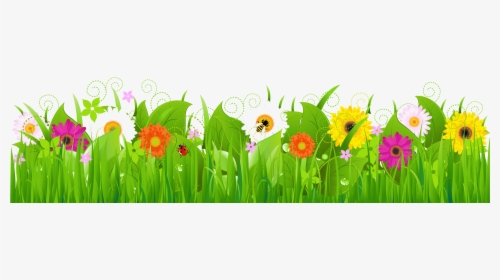 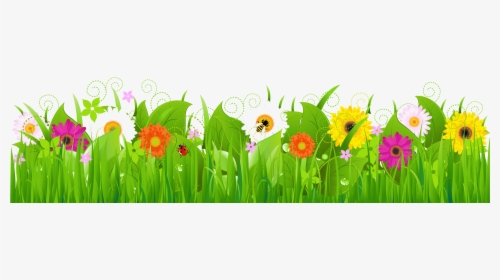 মৌলিক ইবাদত কি কি ?
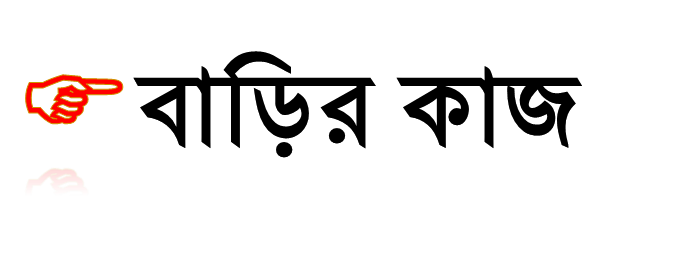 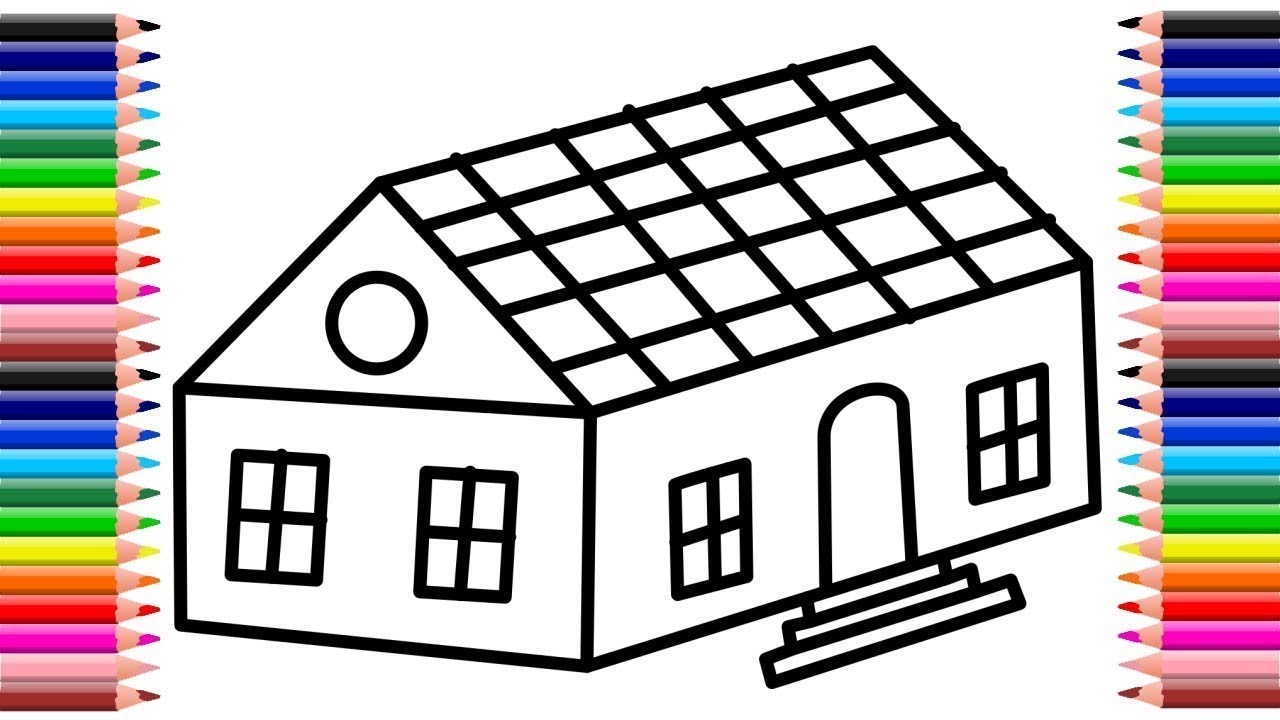 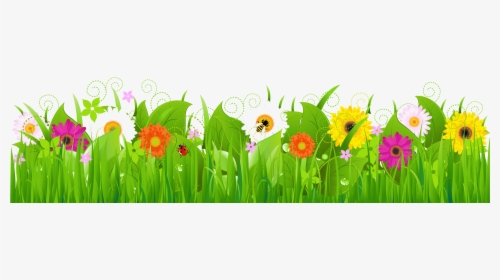 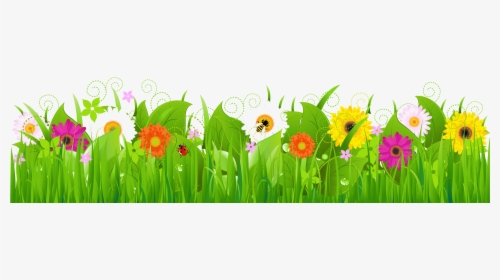 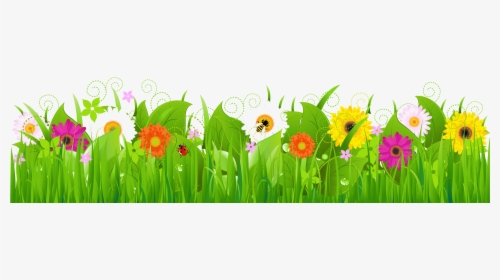 ইবাদত কাকে বলে ? ইবাদতের ৫টি তাৎপর্য শিখে বাড়ি থেকে খাতায় লিখে নিয়ে আসবে।
ধন্যবাদ সবাইকে
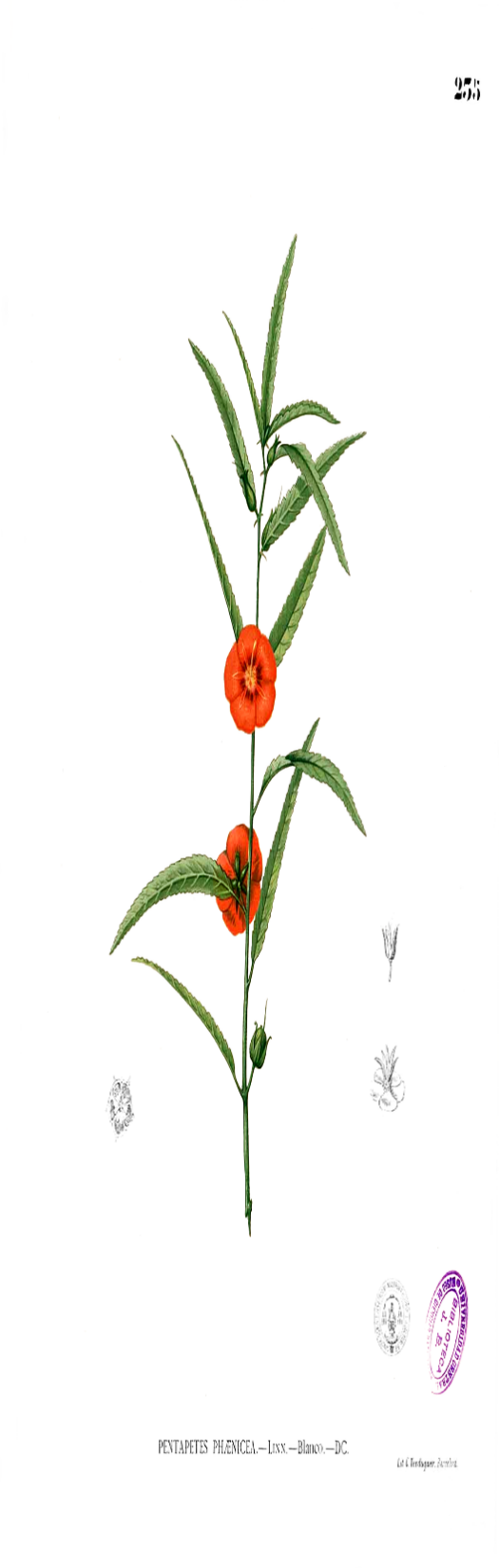 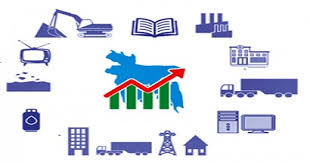 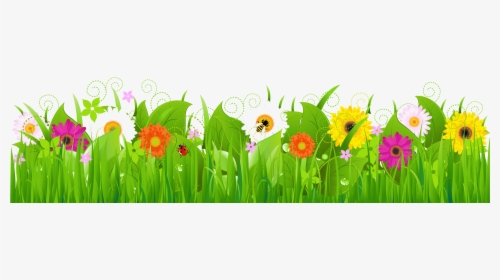 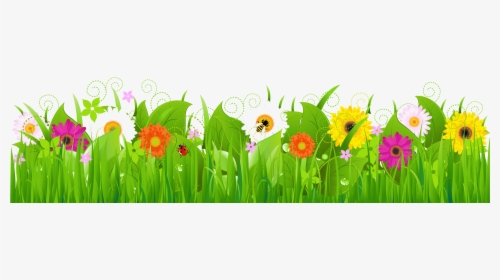 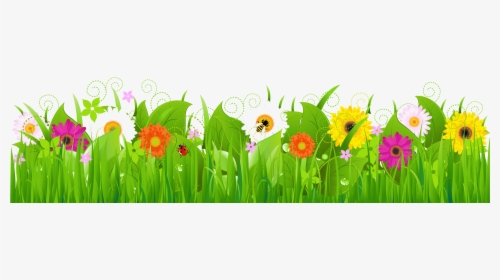 আজকের মতো এখানেই পাঠ সমাপ্তি